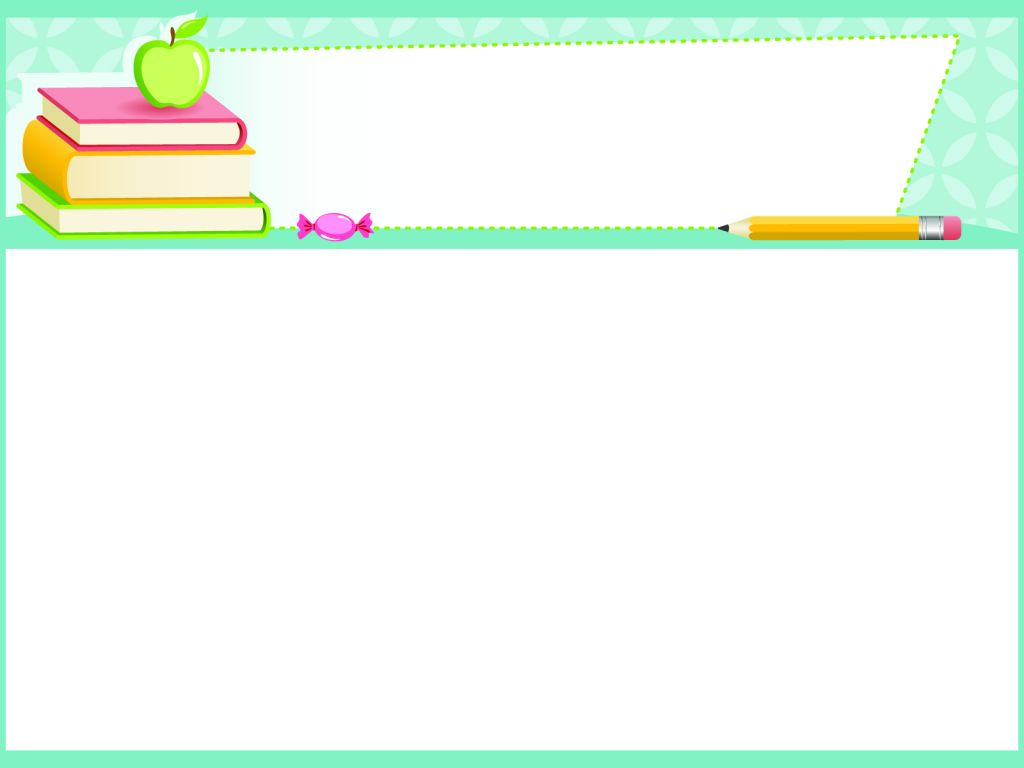 PHÒNG GIÁO DỤC VÀ ĐÀO TẠO…….
TRƯỜNG TIỂU HỌC
CHÀO MỪNG CÁC EM HỌC SINH ĐẾN VỚI  
MÔN: TIN HỌC LỚP 4
Giáo viên:
Năm học: 2023 - 2024
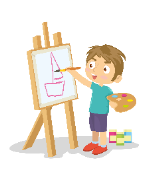 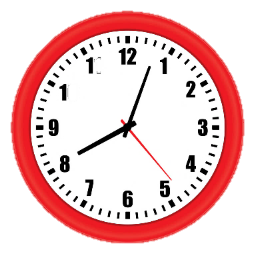 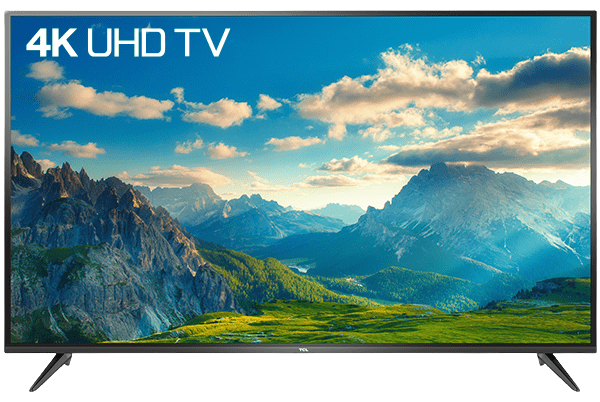 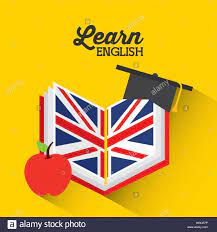 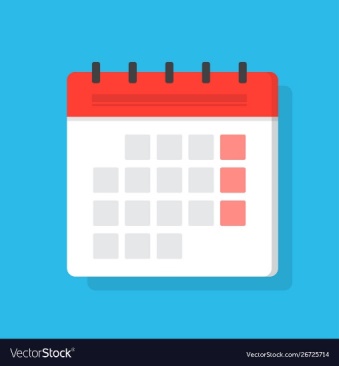 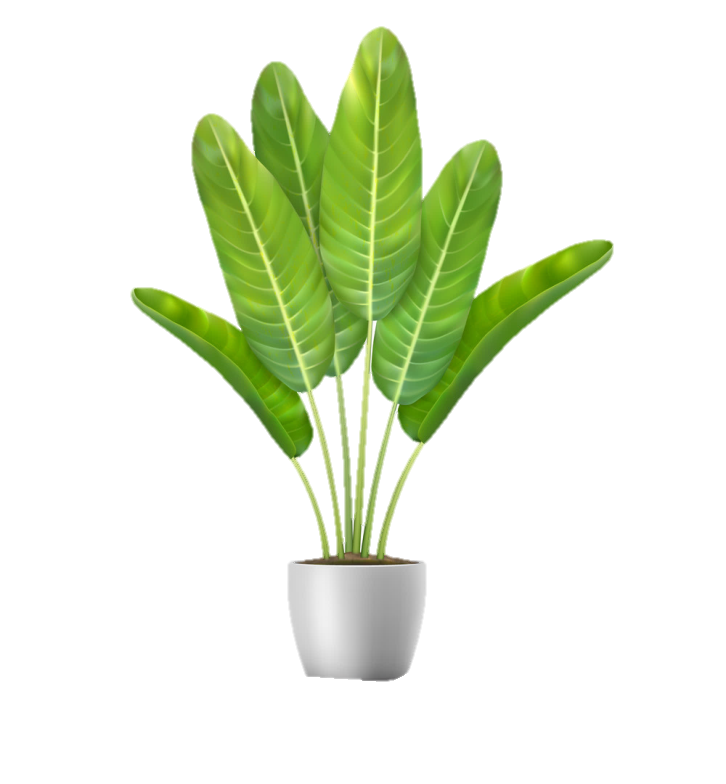 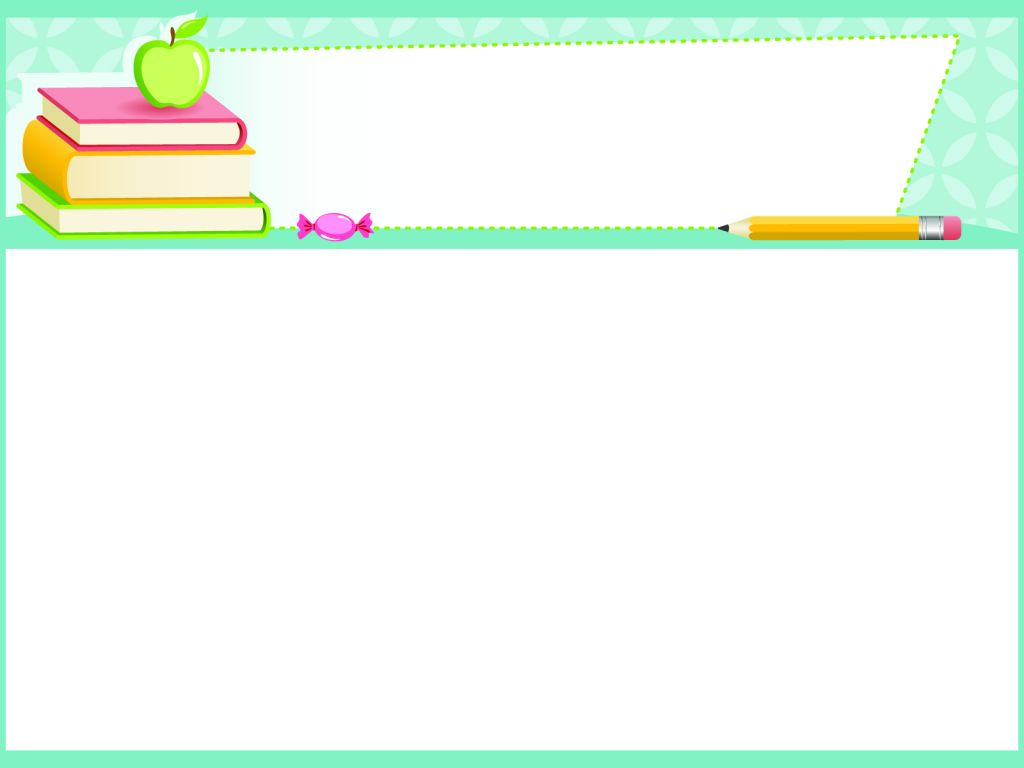 Thứ     ,  ngày    tháng    năm 2023
Tin học
CHỦ ĐỀ 5:
ỨNG DỤNG TIN HỌC
Bài 12B: Phần mềm luyện gõ bàn phím
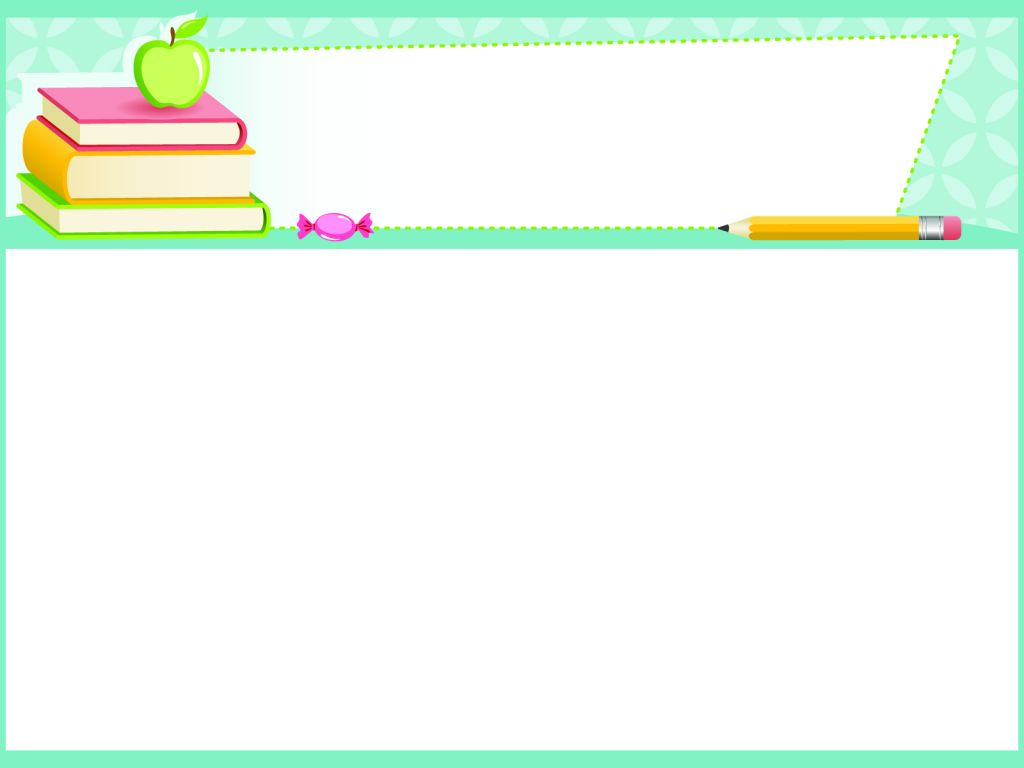 Thứ      , ngày         tháng      năm
Tin Học
Bài 12B: Phần mềm luyện gõ bàn phím
Làm quen với giao diện của phần mềm luyện gõ và tập gõ được theo yêu cầu thấp nhất. Gõ được chữ hoa, các dấu và các số.
MỤC TIÊU
Nhận thấy được phần mềm có thể giúp tập gõ đúng cách, có thể chọn được bài tập phù hợp bằng hệ thống bảng chọn và các thông báo.
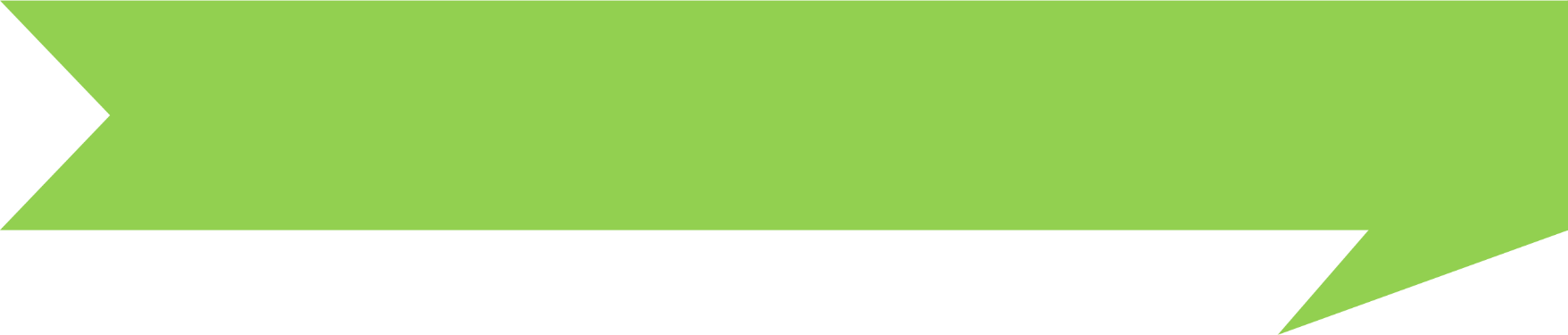 TIN HỌC 4
CHỦ ĐỀ 5. ỨNG DỤNG TIN HỌC
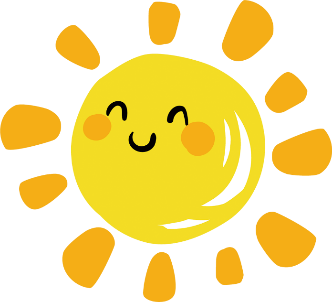 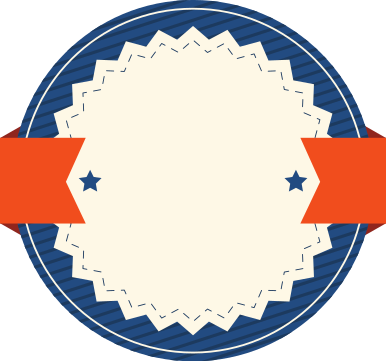 BÀI
PHẦN MỀM LUYỆN GÕ BÀN PHÍM
12B
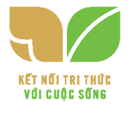 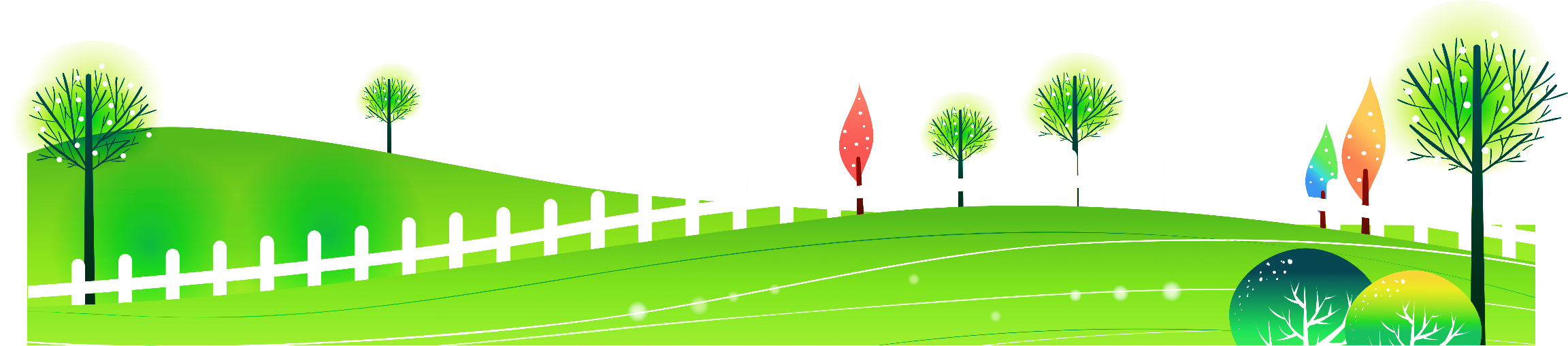 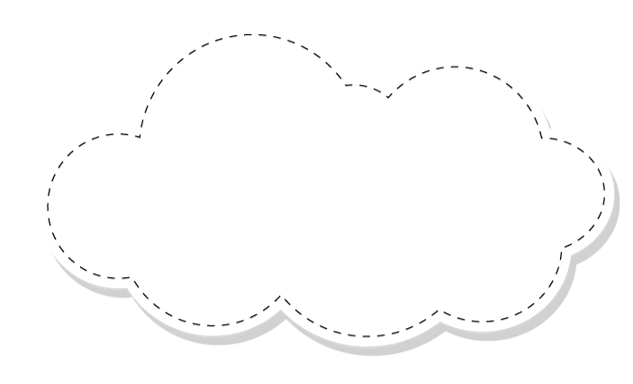 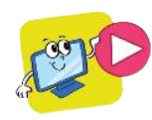 KHỞI ĐỘNG
Ồ, tớ sẽ hướng dẫn cho cậu. Năm nay, tớ thường xuyên luyện tập với phần mềm gõ bàn phím nên tớ biết sử dụng đấy. Chúng mình cùng luyện tập nhé!
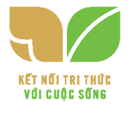 Minh ơi, tớ thấy trên bàn phím có nhiều phím có hai kí tự nhưng tớ chỉ gõ được một kí tự ở dưới thôi, cậu giúp tớ nhé!
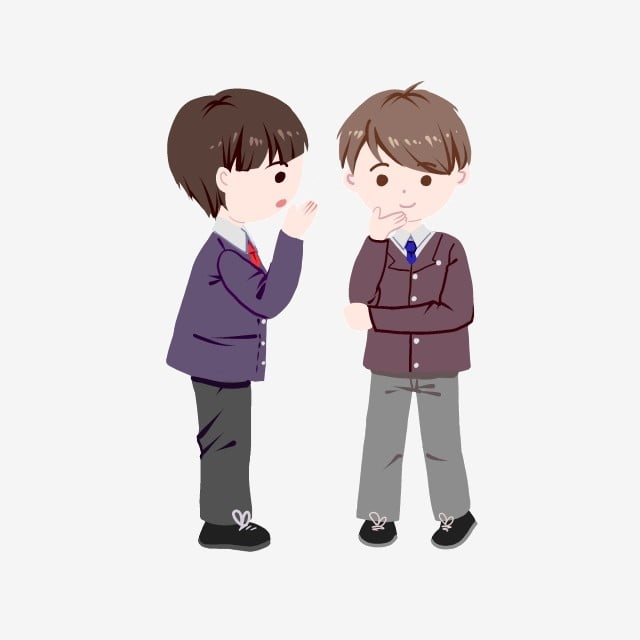 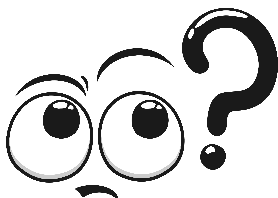 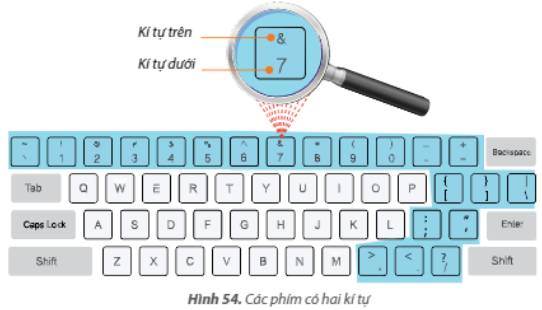 Bài học này sẽ sử dụng phần mềm Kiran's Typing Tutor để minh hoạ.
1
NHIỆM VỤ
Luyện gõ chữ hoa với bài học Capitals.
Hướng dẫn:
Bước 1: Mở phần mềm Kiran’s Typing Tutor. Chọn nút lệnh Kids Typing        trên màn hình chính.
Bước 2: Trong mục Course, chọn bài học Capitals (chữ hoa).
Bước 3: Nhấn giữ phím Shift đồng thời gõ phím chữ tương ứng chữ hoa xuất hiện trên màn hình.
         Ví dụ: Muốn gõ chữ K, em cần dùng ngón út của tay trái nhấn giữ phím Shift đồng thời ngón giữa của tay phải gõ phím K.
Bước 4: Nháy vào nút lệnh         để về màn hình chính.
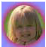 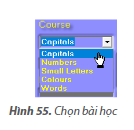 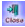 2
NHIỆM VỤ
Luyện gõ từ với bài học Words.
Hướng dẫn:
Bước 1: Chọn nút lệnh Kids Typing trên màn hình chính.
Bước 2: Trong mục Course, chọn bài học Words.





Bước 3: Luyện gõ các từ trong bài học Words. Nếu em gõ sai nhiều sẽ có thông báo như sau:
Khi đó em hãy nháy vào nút lệnh OK hoặc nhấn phím Enter để gõ tiếp.
Bước 4: Nháy vào nút lệnh         để về màn hình chính.
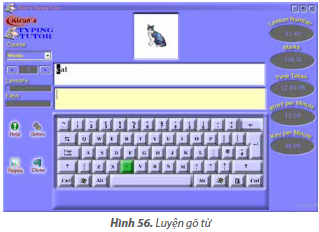 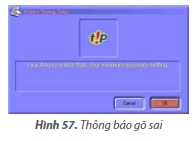 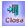 3
NHIỆM VỤ
Luyện gõ 10 ngón các kí tự trên của hàng phím số trong mục Typing Practice. Đóng bài luyện tập và thoát khỏi phần mềm.
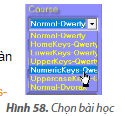 Hướng dẫn:
Bước 1: Chọn nút lệnh Kids Typing         trên màn hình chính.
Bước 2: Trong mục Course, chọn bài học NumericKeys-Qwerty.
Bước 3: Chọn các bài luyện tập nhỏ từ số 31 để luyện gõ các kí tự trên của hàng phím số. Khi đó, em có thể quan sát màn hình và thực hiện theo chỉ dẫn của phần mềm để gõ phím nhanh, chính xác.
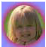 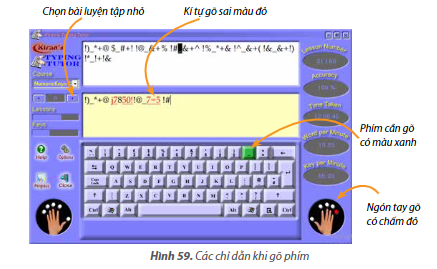 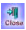 Bước 4: Nháy chuột vào nút lệnh        để về màn hình chính. Nháy chuột tiếp vào nút lệnh       để thoát khỏi phần mềm.
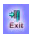 non
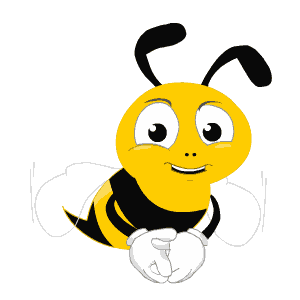 Ong
học
việc
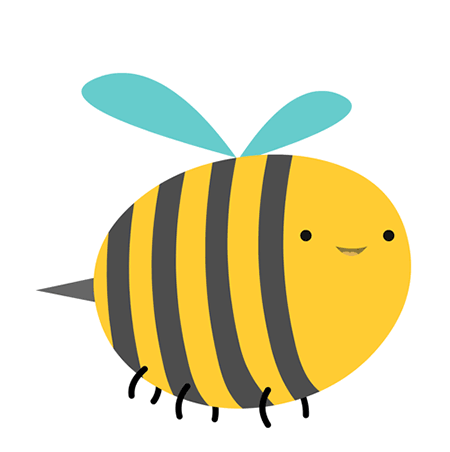 Câu 1: Muốn gõ chữ hoa, em sử dụng phím nào sau đây?
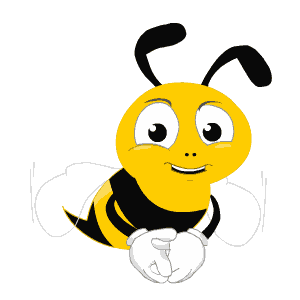 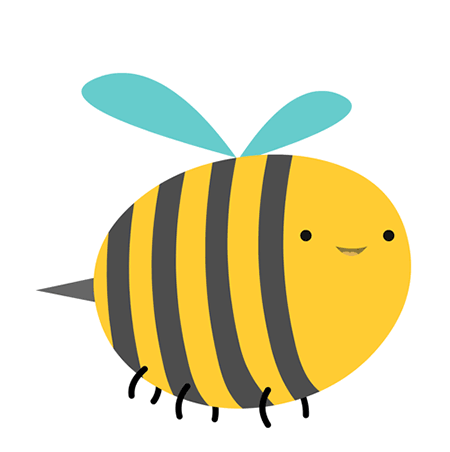 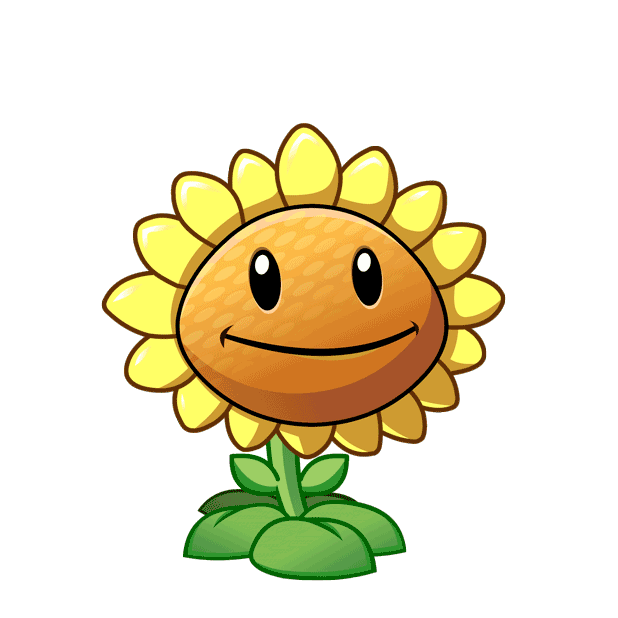 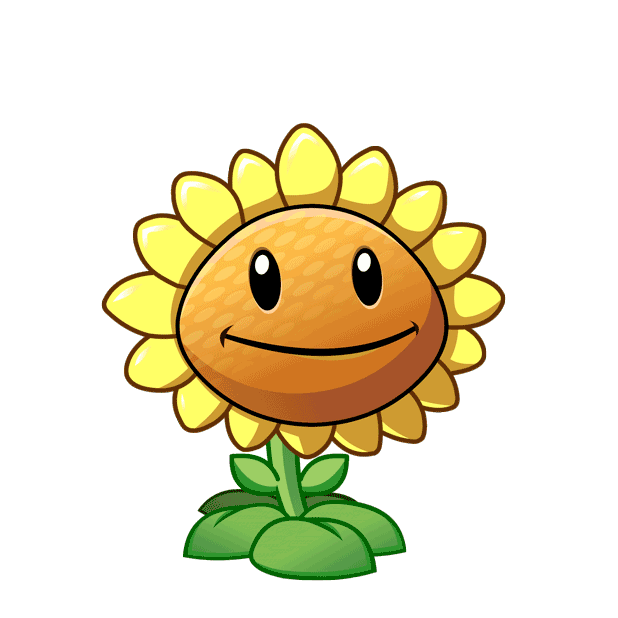 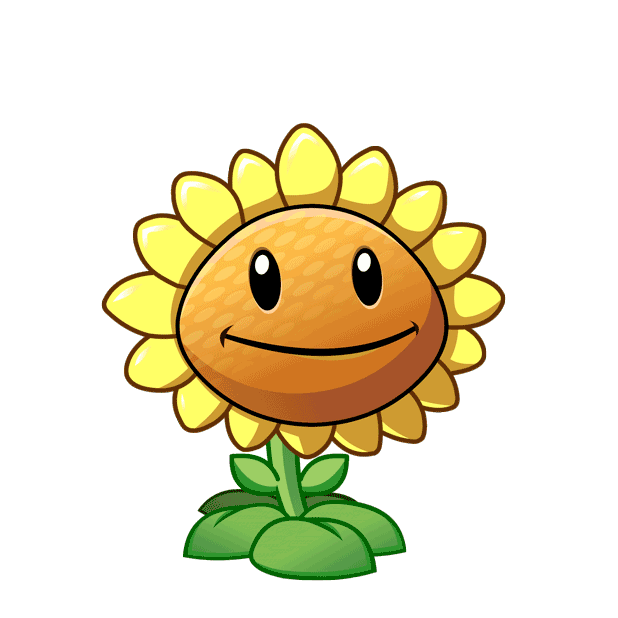 C. Alt
B. Shift
A. Ctrl
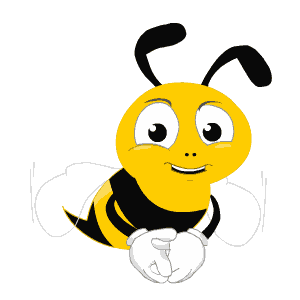 Câu 2: Trên bàn phím có hai phím Shift bên trái và bên phải, các phím có hai kí tự nằm ở hai khu vực như Hình 60. Muốn gõ các kí tự trên ở khu vực 2, em sử dụng phím Shift nào?
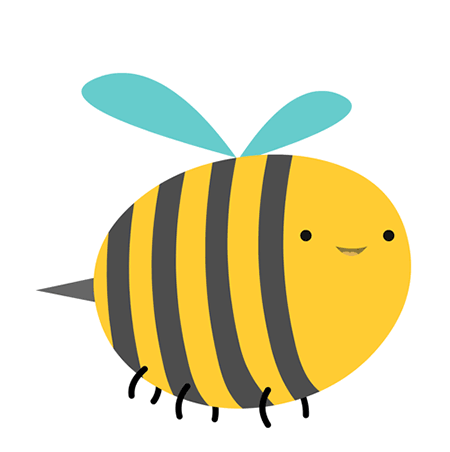 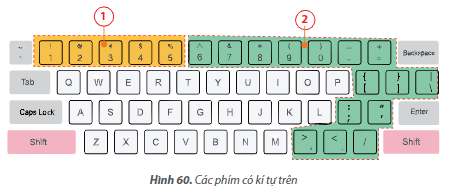 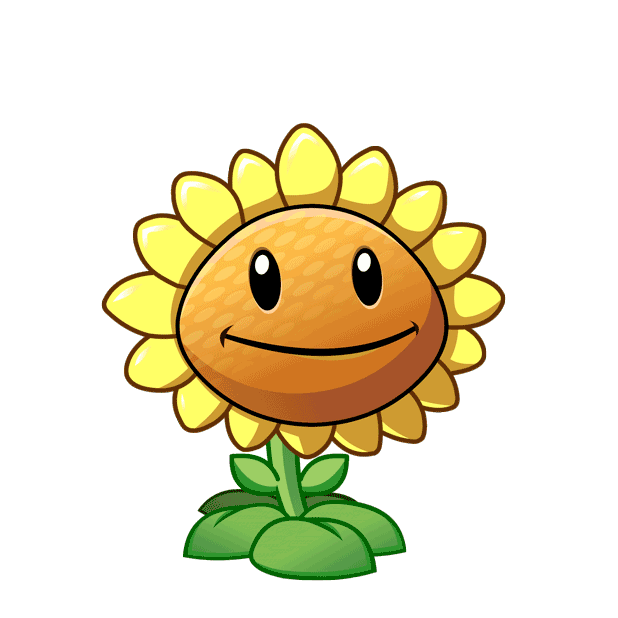 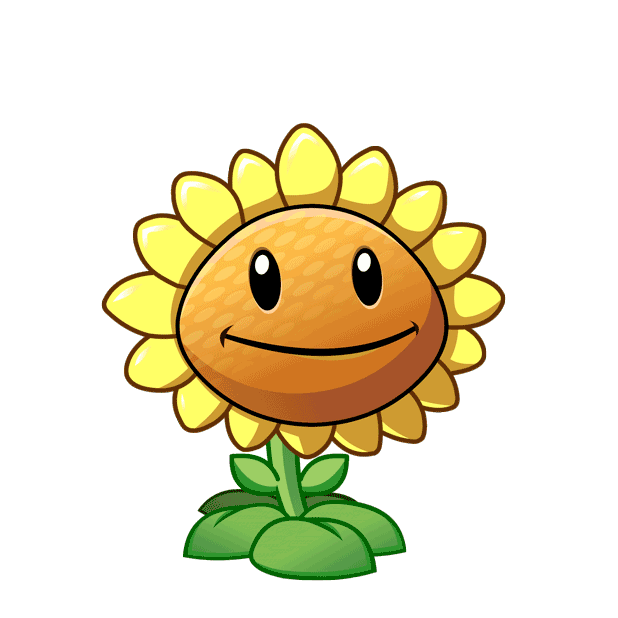 B. Phím Shift bên phải
A. Phím Shift bên trái
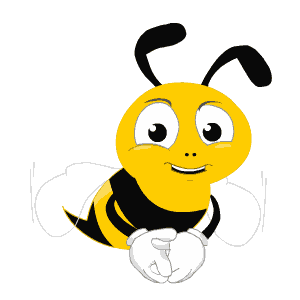 Câu 3: Để luyện gõ chữ hoa với phần mềm Kiran’s Typing Tutor. Trong mục Course, em chọn bài học:
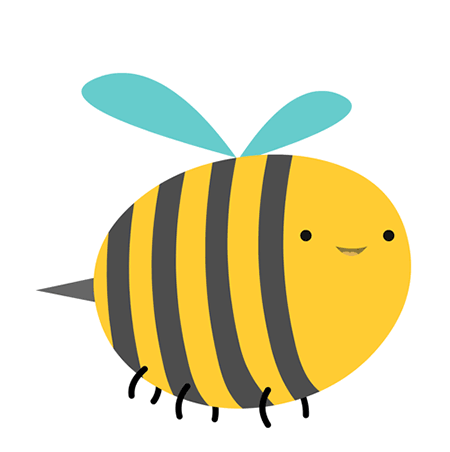 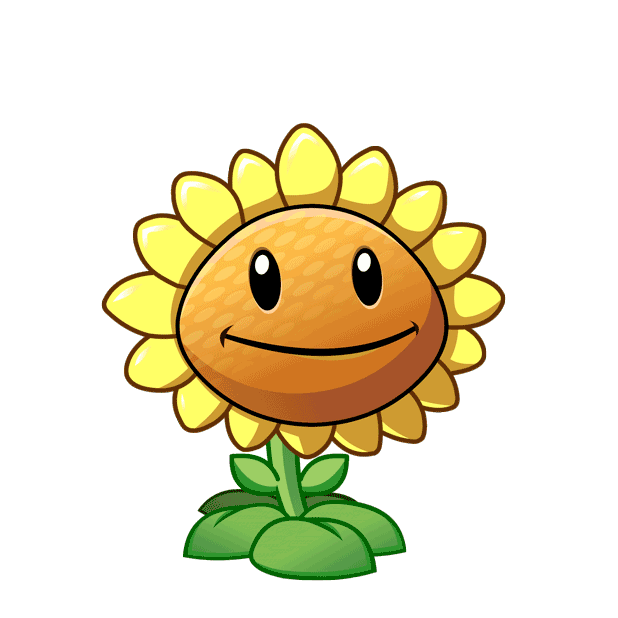 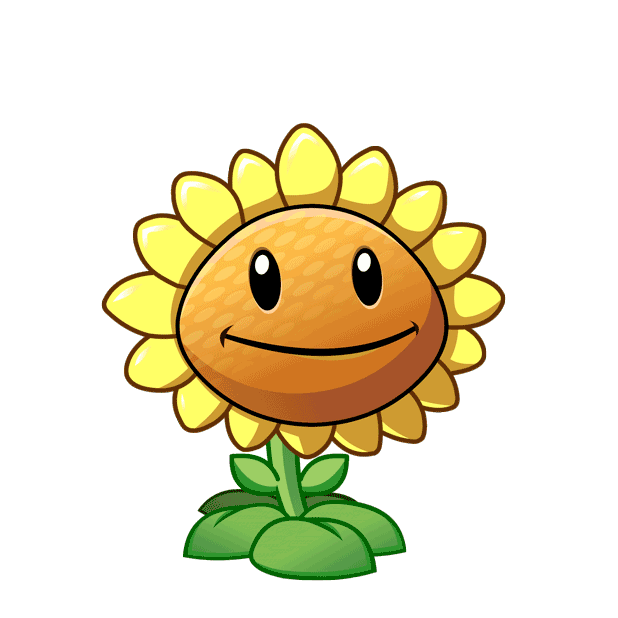 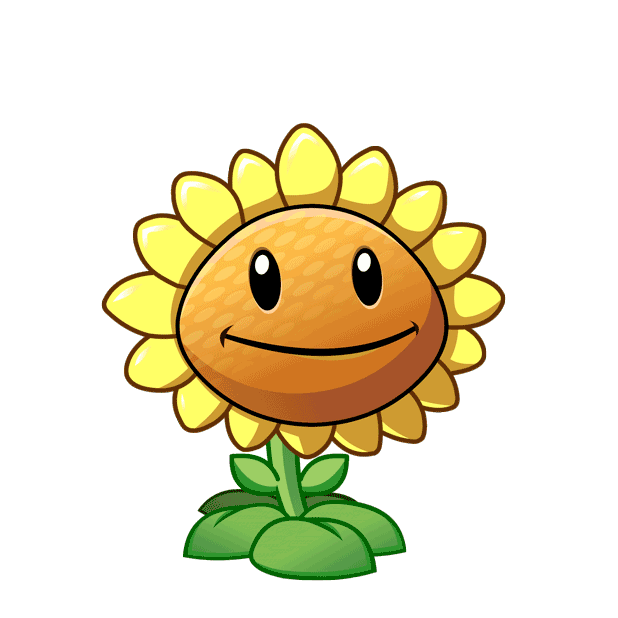 A. Capitals
B. NumericKeys-Qwerty
C. Words
ơn
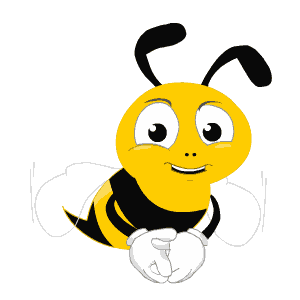 Cảm
các
bạn
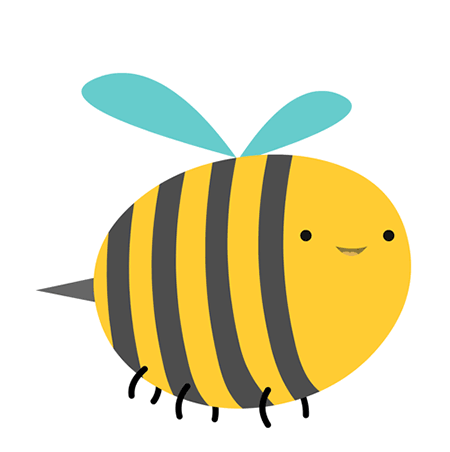 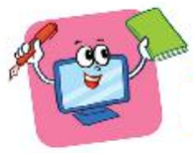 LUYỆN TẬP
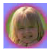 3.Mở chương trình Kiran’s Typing Tutor, chọn nút lệnh Kids Typing          và chọn bài học Colours để luyện gõ các từ chỉ màu sắc.
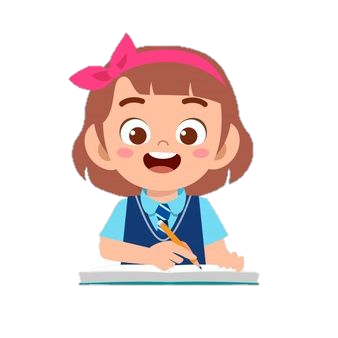 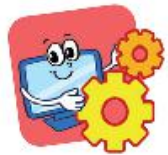 VẬN DỤNG
1. Hãy mở phần mềm Kiran’s Typing Tutor và chọn bài luyện tập gõ hàng phím số.
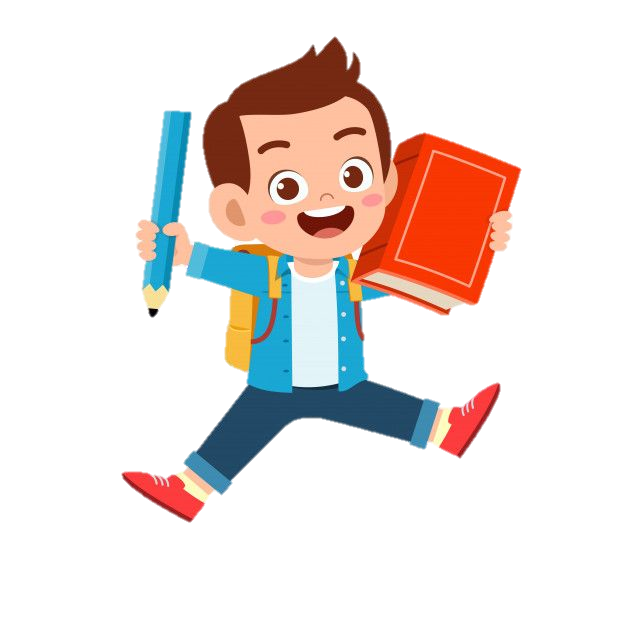 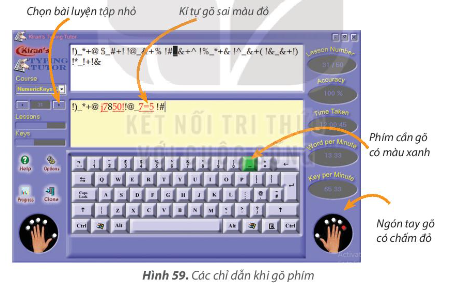 Lưu ý: 
- Với các phím có hai kí tự, muốn có kí tự trên của phím như !, @, #,... em nhấn giữ phím Shift khi gõ.
- Nếu cần gõ các kí tự trên do tay phải phụ trách thì ngón út tay trái sẽ nhấn giữ phím Shift và ngược lại.
Bước 4: Nháy chuột vào nút lệnh         để về màn hình chính. Nháy chuột tiếp vào nút lệnh 
để thoát khỏi phần mềm.
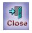 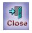 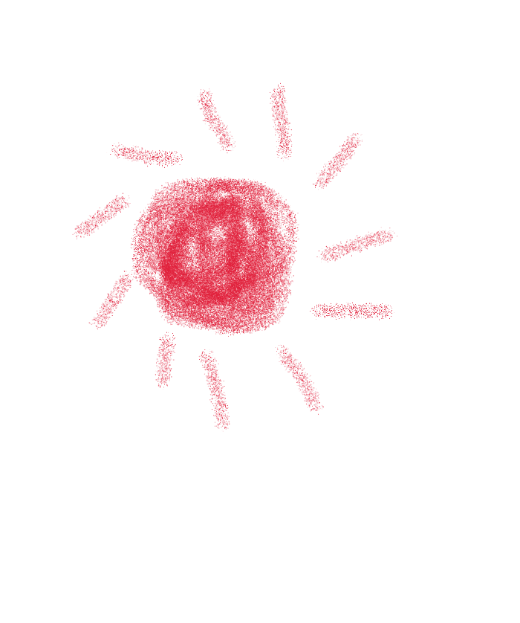 L
L
LOVE
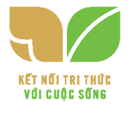 TẠM BIỆT VÀ HẸN GẶP LẠI
G
PIRCE
L
S
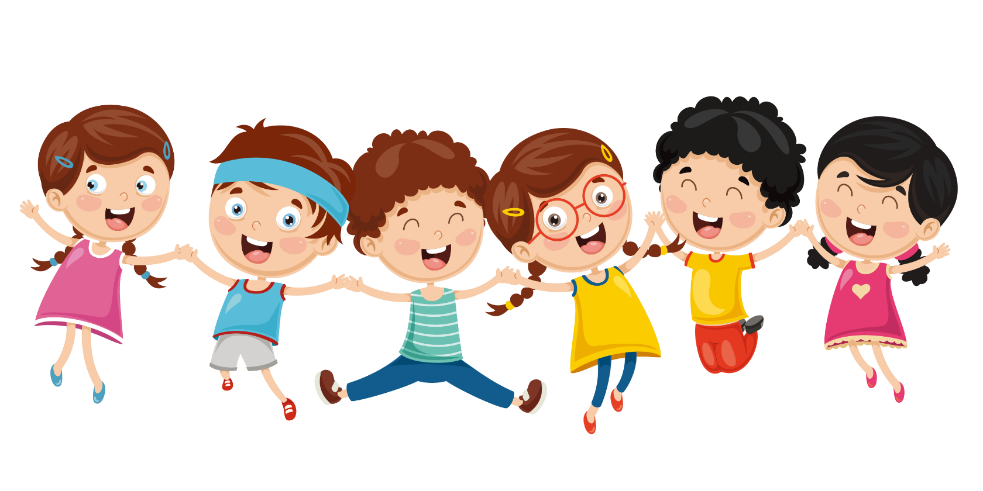 T
H
L